Internship@
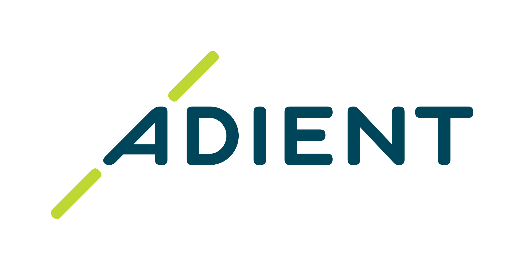 Etape:
Inscriere link scurt: 7- 17 Decembrie
Inscriere link detaliat: 7- 31 Decembrie
Video: 3- 10 Ianuarie
Interviuri: 11- 24 Ianuarie
Semnare contract: 25- 31 Ianuarie
Start internship : 1 Februarie